ИЗУЧЕНИЕ  ИСТОРИЧЕСКИХ  И КУЛЬТУРНО – НРАВСТВЕННЫХ  ЦЕННОСТЕЙ  НАРОДОВ ПОВОЛЖЬЯ ЧЕРЕЗ ПРОЕКТНО - ИССЛЕДОВАТЕЛЬСКУЮ  ДЕЯТЕЛЬНОСТЬ
ПОДГОТОВИЛА: 
АФАНАСЬЕВА   ГАЛИНА   АЛЕКСЕЕВНА
Учитель начальных  классов, высшей категории 
МАОУ Домодедовская СОШ №12
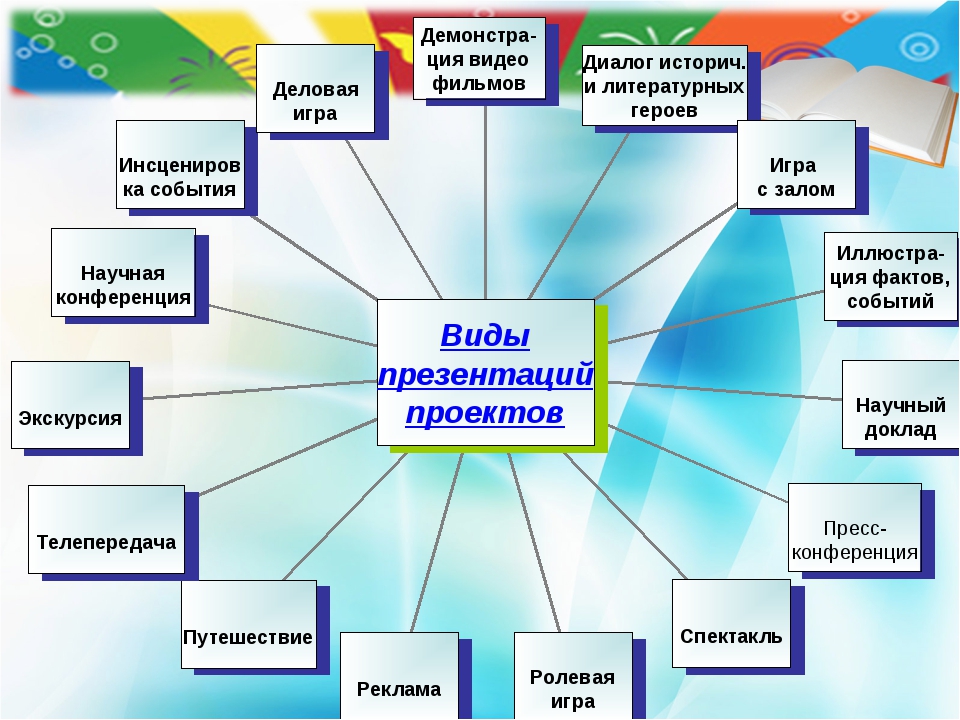 ЭТНОГРАФИЯ – греч. слово «этнос» – племя, народ и «графо» - пишу
История народа
Состав и Расселение
Быт и культура
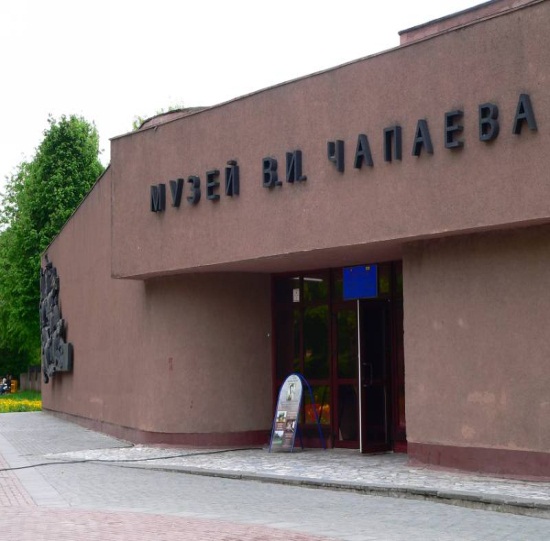 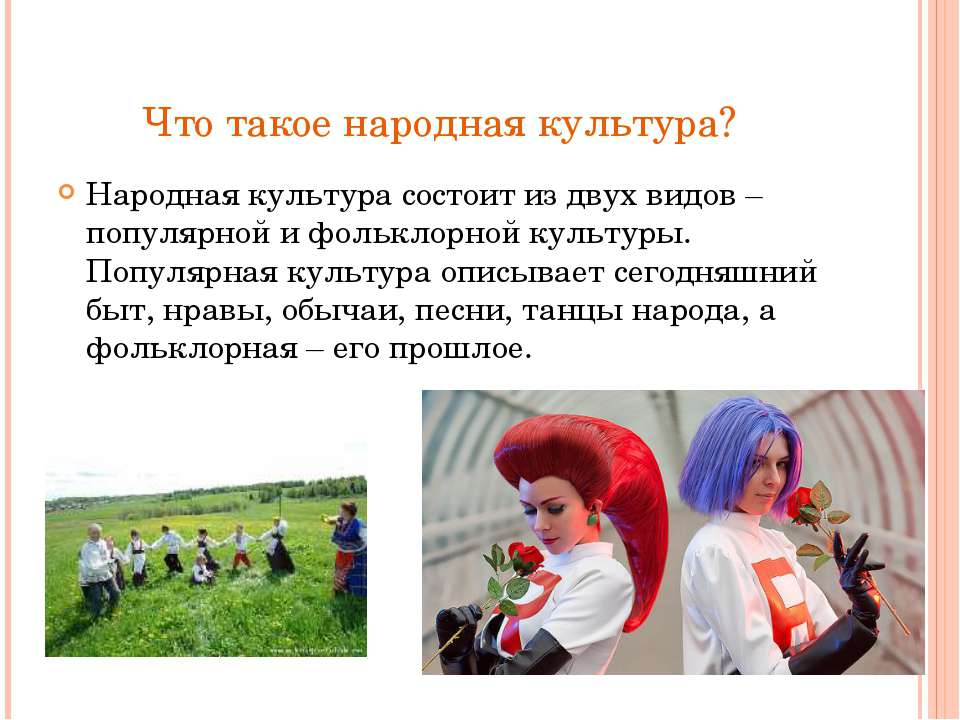 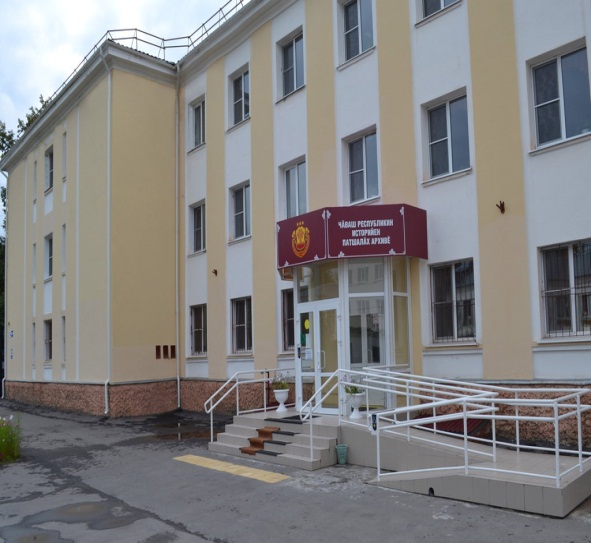 музеи
экскурсии
экспедиции
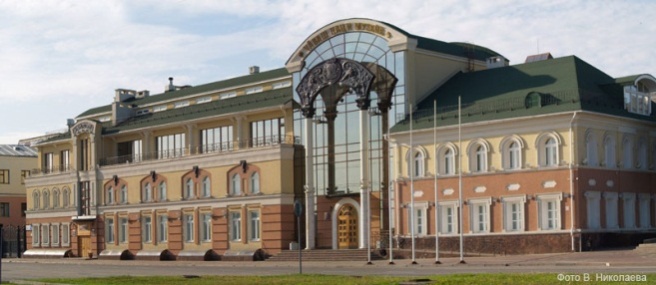 ВНЕУРОЧНАЯ  ДЕЯТЕЛЬНОСТЬ
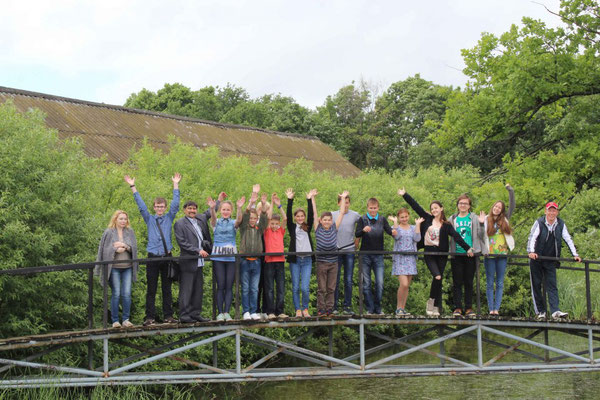 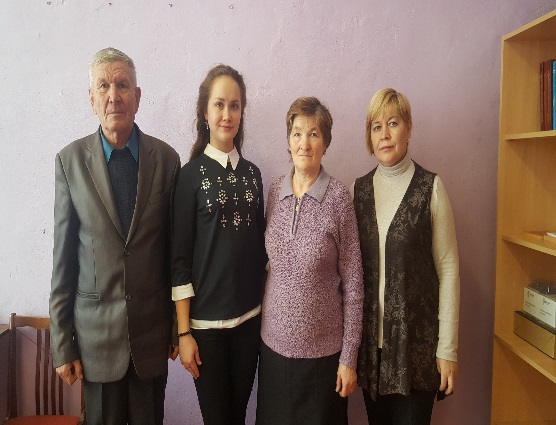 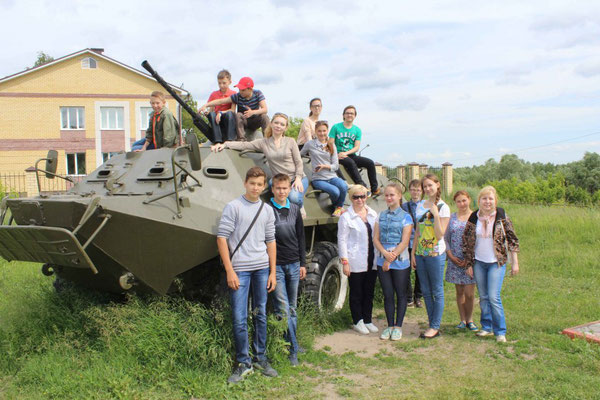 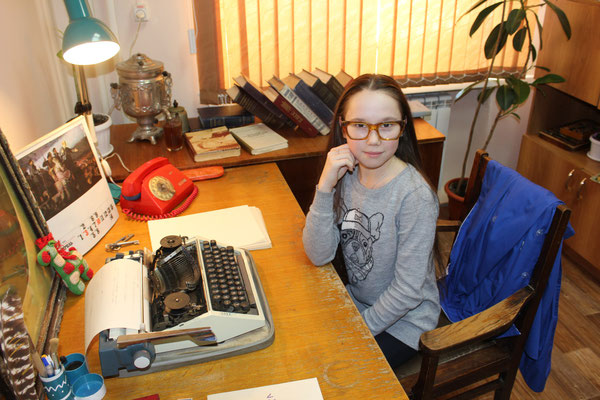 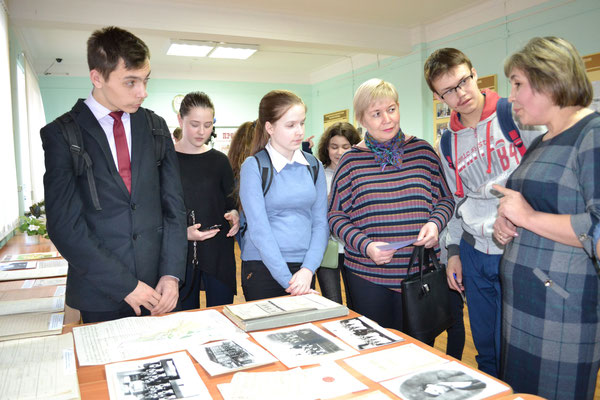 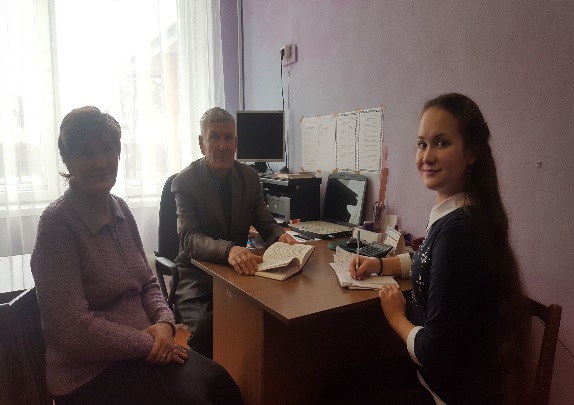 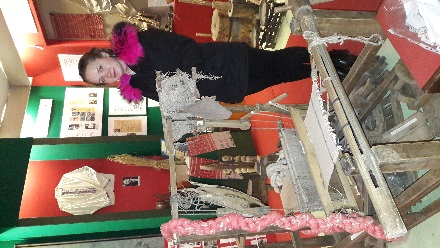 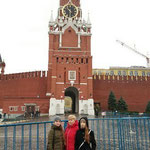 ТЕМАТИКА  ИССЛЕДОВАНИЙ
В ожидании чудо… (сравнительно – сопоставительный анализ чувашских и марийских родильных  обрядов)
Храни огонь  родного очага …(сравнительный анализ чувашских и русских строительных  обрядов)
В поисках  утраченного ( сравнительный анализ мордовских и чувашских охранительных  обрядов)
Старинный  обрядовый  праздник «Кукла» жителей  деревни Русские Атаи Красночетайского района  Чувашской Республики.
По зову предков и души… (языческие традиции и обычаи  жителей деревни Трехизб – Шемурша Шемуршинского района Чувашской Республики)
ТЕМАТИКА ИССЛЕДОВАНИЙ
Судьбы  раскулаченных  крестьян деревни Хорнкасы Моргаушского  района Чувашской Республики
 Не оборви  своих корней… (Проект  по изучении родословной, выпуск семейной книги)
 Состояние  авторынка в России ( сравнительный  анализ по городам Москва и Чебоксары)
 Вспомним всех  поименно (посвящается уроженцам  Чувашии, погибшим в боях  за Крым)
Сталинская  архитектура Крыма
 Чаппаное восстание 1921 года на территории Чувашско – Сорминской волости Ядринского уезда. Мифы и факты.
 Подвиг тружениц тыла на строительстве Сурского рубежа.
УРОВЕНЬ НАУЧНО – ПРАКТИЧЕСКИХ КОНФЕРЕНЦИЙ
ДОСТИЖЕНИЯ  УЧАЩИХСЯНАУЧНО – ПРАКТИЧЕСКИЕ  КОНФЕРЕНЦИИ2011 – 2012  УЧЕБНЫЙ ГОД
1.  XV Школьная научно - практическая конференция "Шаг в науку" -  1 место.
2. XXVII городская научно - практическая конференция школьников "Открытия юных"
- 1 место.
3. Республиканская конференция - фестиваль творчества обучающихся "Excelsior!"
- 2 место.
4. Республиканский этап Всероссийских  краеведческих чтений юных туристов – краеведов "Отечество" - 2 место.
5. Республиканский этап Всероссийских краеведческих чтений  юных туристов- краеведов - 3 место, 2013 год.
6. Региональная  научно - практическая конференция школьников "Шаг в будущее - 3"- 1 место.
Владимиров  Сергей – стипендиант  главы администрации города Чебоксары за 2011 - 2012 учебный год.
Владимиров Сергей, ученик 8а класса - победитель и призер научно - практических конференций. Тема исследовательской работы
"В ожидании чуда..."(Сравнительно -сопоставительный анализ родильных обрядов в чувашских и марийских семьях)
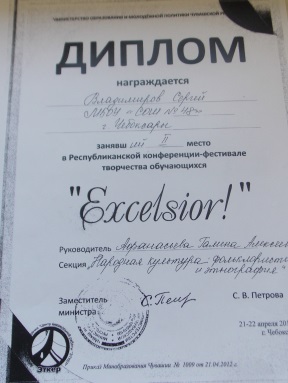 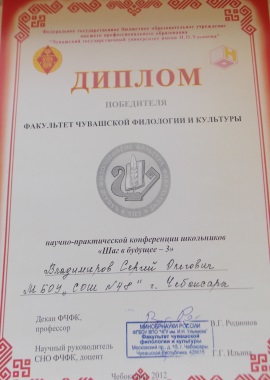 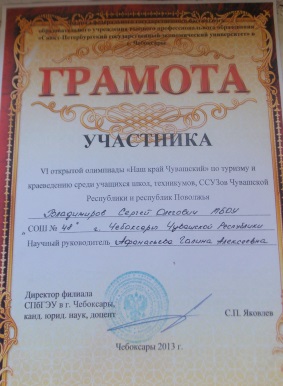 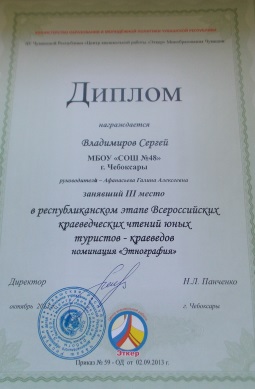 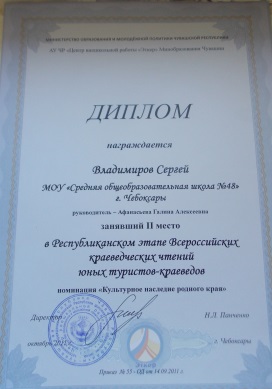 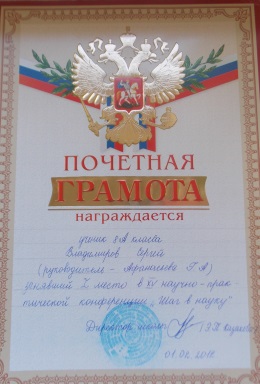 ДОСТИЖЕНИЯ  УЧАЩИХСЯНАУЧНО – ПРАКТИЧЕСКИЕ  КОНФЕРЕНЦИИ2012 – 2013  УЧЕБНЫЙ ГОД
1. XVI школьная  научно - практическая конференция "Шаг в науку"- 1 место.
2. XXVIII городская научно - практическая конференция школьников "Открытия юных"
- 1 место.
3. Республиканский этап Всероссийских краеведческих чтений юных туристов - краеведов
- 1 место.
4. Региональная научно - практическая конференция школьников "Шаг в будущее -4"
- 3 место.
5.Всероссийские краеведческие чтения (г. Москва) - 2 место.
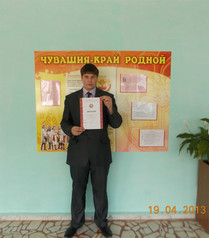 Столяров Юрий - победитель и призер научно - практических конференций. Тема исследовательской работы: "Храни огонь родного очага"(Сравнительно - сопоставительный анализ чувашских и русских обрядов при строительстве дома)
стипендиант  главы администрации города Чебоксары за 2012 - 2013 учебный год.
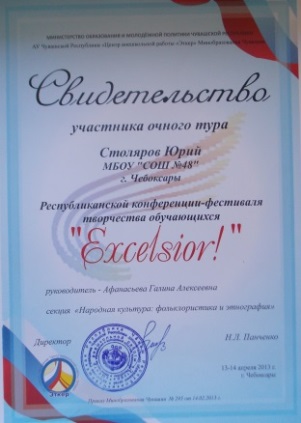 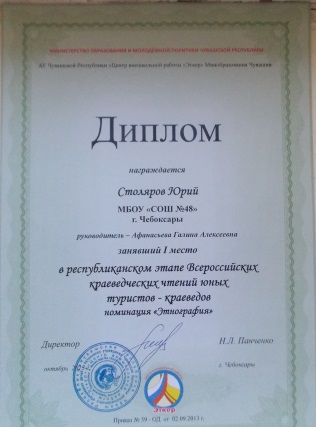 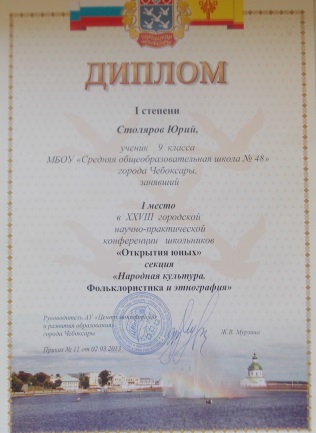 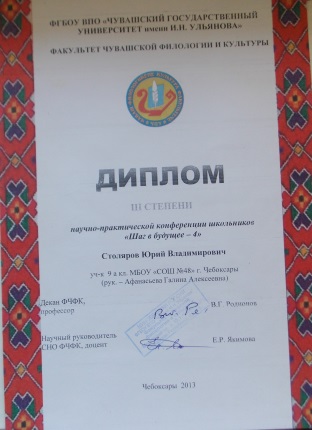 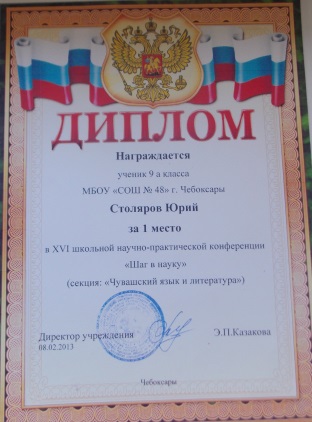 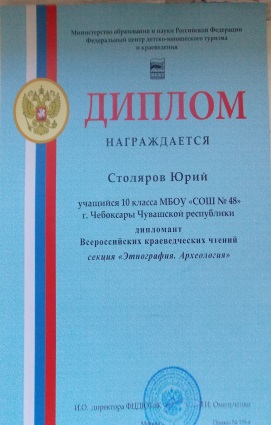 ДОСТИЖЕНИЯ УЧАЩИХСЯНАУЧНО – ПРАКТИЧЕСКИЕ  КОНФЕРЕНЦИИ2013 – 2014 УЧЕБНЫЙ  ГОД
Афанасьева Ася, ученица 11а класса - победитель научно - практических конференций. Тема  исследовательской работы :"Не оборви своих корней" (История семьи Николаевых).		
1.XVII школьная научно - практическая конференция « Наука. Творчество. Развитие"
- 1 место.
2.XII  городская ( районная ) открытая научно - практическая конференция "Достижени -Я -2014"
- 1 место.
3. Городская научно - практическая конференция школьников "Открытия юных - 2014"
- 1 место.
4. Всероссийская  48 -ая  научная  студенческая  конференция по техническим, гуманитарным и естественным наукам в секции "Культура Чувашии: история и современность" - 1 место.
5. VII Открытая  Республиканская  олимпиада  по туризму и краеведению "Наш  край Чувашский" -  2 место.
6. V Региональный  конкурс   научных  работ учащихся   на тему "История  и Культура России  и Чувашии  -  2 место.
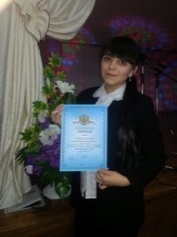 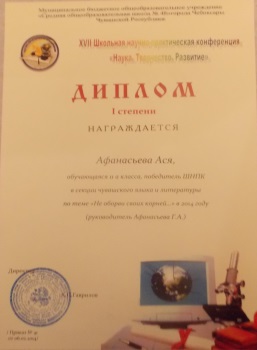 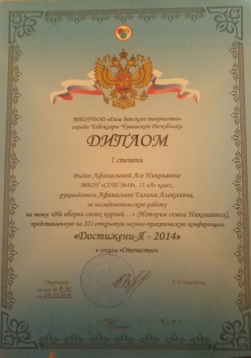 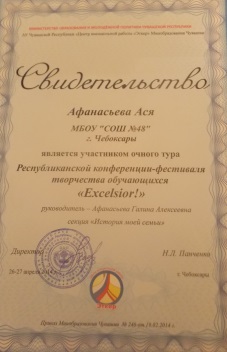 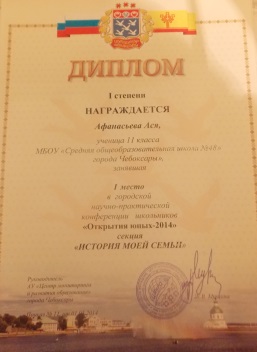 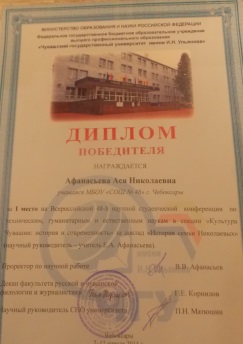 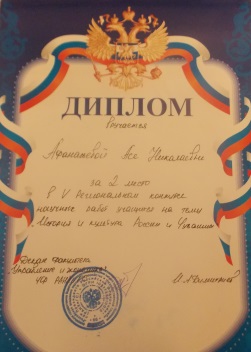 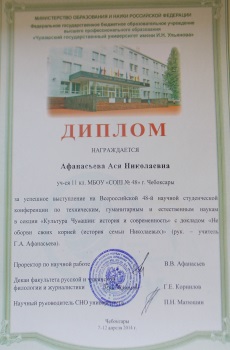 Достижения  учащихсянаучно – практические конференции2014 – 2015 учебный год
1. 3 место - Городская  научно - практическая конференция "Открытия  юных - 2015" , Виссарионов Данила, 6а кл;
   2.  2 место  -  Республиканская  научно - практическая конференция "Excelsior - 2015", Виссарионов Данила, 6 а кл;
3.  2 место  - Всероссийская  студенческая  научно - практическая конференция, Виссарионов Данила, 6а кл;

Виссарионов Данила, ученик 6а класса. Тема исследовательской работы:" В поисках утраченного ... (сравнительно - сопоставительный анализ чувашских и русских охранительных обрядов)»
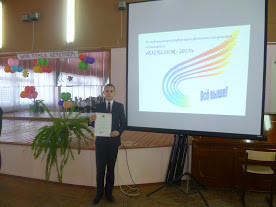 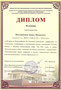 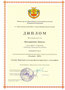 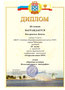 Достижения  учащихсяНаучно – практические конференции2015 - 2016
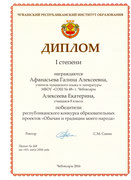 1. Республиканский  этап Всероссийских  краеведческих  чтений юных туристов - краеведов  - 1 место;
2. Всероссийские  краеведческие  чтения юных туристов - краеведов "Мое Отечество"г.Москва  - 2 место;
3. Лауреат конкурса художественных программ на Всероссийских краеведческих чтениях юных краеведов "Мое Отечество" - 1 место;
4. Ежегодная  школьная научно - практическая конференция  - 1 место;
5. XIV Открытая  научно - практическая конференция "Достижени -Я - 2016" - 1 место.
6.. Городская научно - практическая  конференция "Открытия  юных - 2016" -  1 место
7. Студенческая  научно - практическая конференция«Студенческая наука –                                                 первый шаг в академическую науку» в ЧГСХА  - 1 место.
8. Республиканская конференция - фестиваль творчества обучающихся   "Excelsior - 2016"  - 1 место
 9. XIVвнутритехникумовская научно - практическая конференция  студентов "Первые шаги в науку"
( Политехнический  техникум  города  Новочебоксарска)-  1место.                                                         
10. Всероссийская    50- ая научная студенческая  конференция по техническим, гуманитарным и естественным наукам, посвященной Году человека труда в Чувашии. - 3 место.
11.VI Республиканский конкурс научных работ учащихся "История и культура России и Чувашии" - 
1 место.
12.Республиканский  конкурс  образовательных проектов "Обычаи  и традиции  моего  народа"  -  1 место.

АЛЕКСЕЕВА  ЕКАТЕРИНА  -  СТИПЕНДИАНТ  ГЛАВЫ ЧУВАШСКОЙ РЕСПУБЛИКИ  ЗА  2017  - 2018  УЧЕБНЫЙ  ГОД,
ОБЛАДАТЕЛЬ  ЗОЛОТОЙ МЕДАЛИ  «ЮНЫЙ   ИССЛЕДОВАТЕЛЬ  1 СТЕПЕНИ» Г.МОСКВА, 2017 Г.  НАГРАЖДЕНА  ПУТЕВКОЙ  В «АРТЕК»  В ПРОФИЛЬНУЮ СМЕНУ  ДЛЯ  ЮНЫХ  ИССЛЕДОВАТЕЛЕЙ.
Алексеева  Екатерина – ученица  10а класса
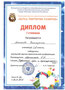 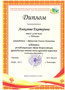 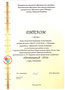 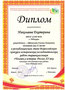 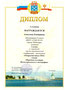 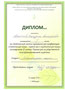 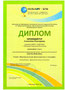 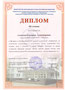 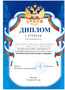 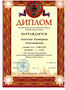 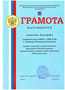 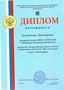 Достижения  учащихсяНаучно – практические конференции2016 - 2017
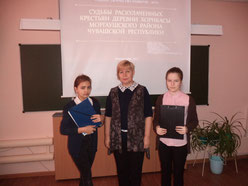 1.XX школьная  научно – практическая конференция «Наука. Творчество. Развитие  -2017» – 1 место.

2. Ежегодная  Открытая  научно – практическая  конференция «Достижени – Я – 2017» - 2 место


3. Городская  научно  - практическая  конференция «Открытие юных» – 1 место

4. Всероссийская  студенческая научно – практическая  конференция с участием  школьников  «Студенческая наука – первый шаг в академическую  науку»  -  1 место

5.Республиканский  этап  Всероссийского конкурса  краеведческих работ  «Мое Отечество» - 3 место

6.Городской  конкурс  исследовательских  работ  « Мое Отечество» - 2 место.

7.VII  Республиканский  конкурс научных  работ «История  и культура России и Чувашии» – 2 место
 8. Всероссийский  конкурс  краеведческих проектов  «Мой  край родной» – 1 место
Филонова  Софья, 
Егорова  Дарья,  9а кл
Достижения  учащихсяНаучно – практические конференции2017- 2018
Республиканский этап Всероссийского конкурса  генеалогических исследований «Моя родословная» – 2 место
Республиканский  этап Всероссийских  краеведческих чтений  - 1 место
Республиканский конкурс  фестиваль научно – исследовательских и творческих работ «Великие сыны России – Человек и общество»- 3 место
Региональный этап XIV Всероссийского конкурса  научно – исследовательских работ обучающихся  общеобразовательных учреждений им.Д.И. Менделеева – 2 место
XVI  научно – практическая конференция «Достижени –Я – 2018» – 1 место
XII Открытая  международная  научно – исследовательская  конференция  молодых  исследователей «Образование. Наука. Профессия» – 1,2 место
XVII Республиканская техническая  научно – практическая конференция «Дорожно – транспортный комплекс: состояние , проблемы и перспективы развития» -  1,2,3 место
XI Региональная  научно – практическая  конференция учащейся молодежи «Региональные аспекты управления
Социально – экономическими процессами – 2 место
РЕЗУЛЬТАТЫ
Итого: 62 победы на мероприятиях различного уровня: 
город - 14, 
Республика – 30 
всероссийский – 20, 
международный – 15.
Китайская мудрость
СКАЖИ МНЕ – И Я ЗАБУДУ
ПОКАЖИ МНЕ – И Я ЗАПОМНЮ 
ДАЙ МНЕ ДЕЙСТВОВАТЬ САМОМУ – И Я НАУЧУСЬ.
«ПОСРЕДСТВЕННЫЙ  УЧИТЕЛЬ ИЗЛАГАЕТ.
ХОРОШИЙ  УЧИТЕЛЬ ОБЪЯСНЯЕТ. 
ВЫДАЮЩИЙ УЧИТЕЛЬ ПОКАЗЫВАЕТ. 
ВЕЛИКИЙ  УЧИТЕЛЬ ВДОХНОВЛЯЕТ»
             УИЛЬЯМ  УОРД.
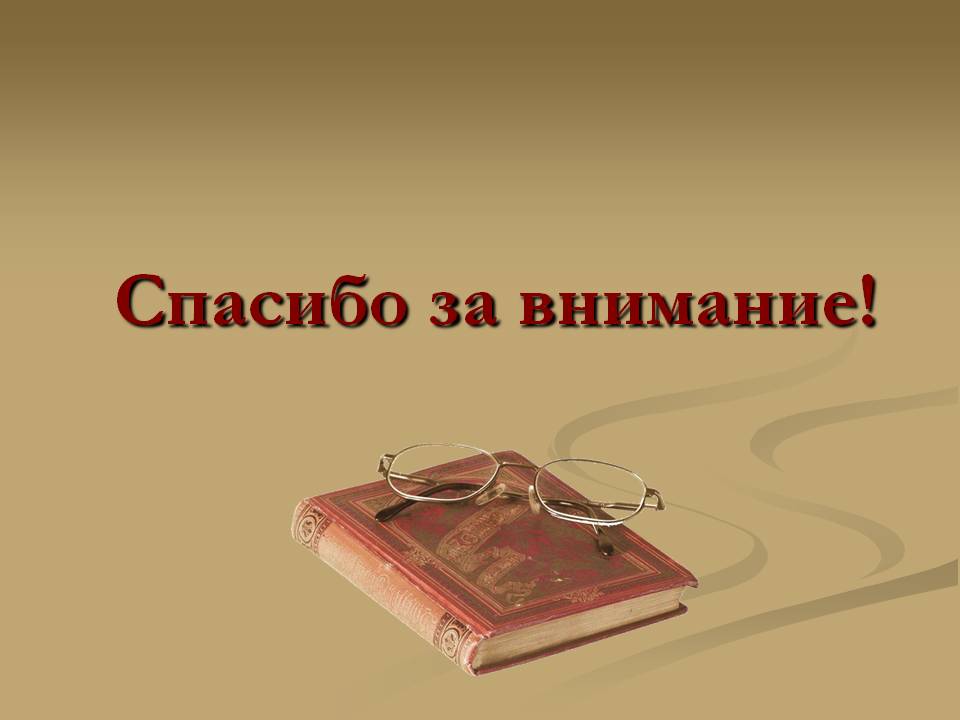